التــدخــين
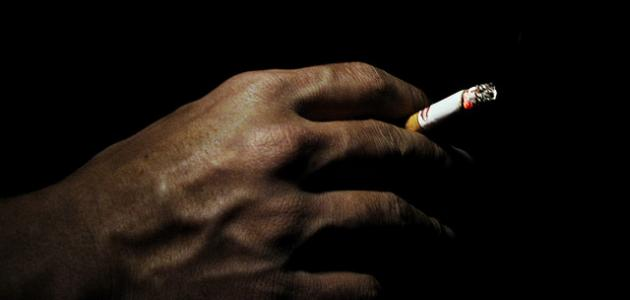 الاسم :- غيداء بنت ناصر الحسني.
الرقم الجامعي:-151030
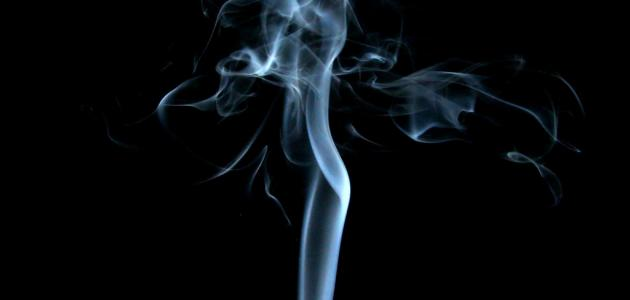 التدخين
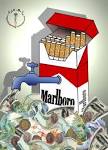 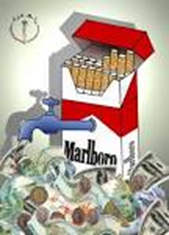 تعريف التدخــين
إنّ عمليّة التدخين عمليّة يتمّ فيها حرق لمادّة غالباً ما تكون التّبغ، ومن هنا فإنّه يتمّ تذوّق الدّخان أو استنشاقه. كما وتتمّ هذه العمليّة باعتبارها المقام الأول في الممارسة للترّويح عن النّفس، وذلك عن طريق استخدام المخدّر.
إنّ ما يصدر عن هذا الاحتراق هو مادّة ذات فعاليّة مخدّرة مثل النّيكوتين؛ فهذا ما يجعلها متاحةً للامتصاص من خلال الرّئة، وفي بعض الأحيان تتمّ هذه الممارسة كجزء من الطقوس الدينيّة.
لكي تحدث حالة من الغفوة والتّنوير الرّوحي. وفي عالمنا تعتبر السّجائر من أكثر الوسائل شيوعاً للتّدخين في عصرنا ووقتنا الرّاهن؛ من حيث صناعة السّجائر يدويّاً أو صناعيّاً، وذلك من التّبغ السّائب وورق لفّ السّجائر.
مكونات التدخــين
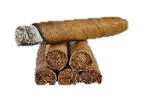 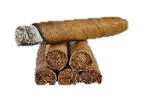 السيجارة تحتوي على العديد من المكونات التي تدخل في تركيبها وصنعها والتي بدورها تتسبب في إحداث الإصابة بالسرطانات ومن هذه المكونات التبغ والذي يعد المكون الأساسي للسيجارة فهو يتكون من عدة مركبات تتحدد نسبها حسب نوع السيجارة ، ومن هذه المركبات ما يسمى بالكربون المؤكسد والفحوم العطرية والأكرولين والقار والقطران والنيكوتين و أول أكسيد الكربون و أكسيد النيتروجين و أسيتون و بلاستيك و بنزين ومبيدات حشرية سامة.
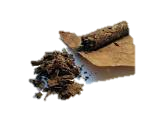 يسمى بالكادميون الذي اشتهر استحدامه لعملية شحن البطارية ومادة النيكوتين والتي تتسبب في الإصابة بالإدمان وصعوبة الإقلاع عن تدخين السيجارة و مركب الأمونيا الذي يستخدم كثيراً عملية تنظيف الحمامات والأرضيات ونترات البنزين يعد نوع من أنواع البنزين الذي يسبب التسمم مركب الميثانول الذي هو عبارة عن وقود يستخدم للصواريخ أما ما يسمى بالأسيتيلين فهو عبارة عن
غاز لا لون له يستخدم في تنظيف الحمامات ومركب الميثان الذي يدخل أيضاً في تكوين السيجارة هذا الغاز يكثر استخدامه في المناجم والمستنقعات و مركب النيكوتين يتسبب في إحداث التقيؤ والتسبب في الشعور بالغثيان و يتسبب في العزوف عن تناول الطعام و التسبب في فقدان الشهية ، أيضاً يتسبب النيكوتين في التسبب بارتفاع ضغط الدم وتسارع دقات القلب.
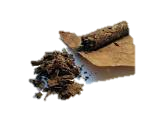 وإحداث تسارع في عملية التنفس و تؤثر مادة النيكوتين على الجهاز العصبي للشخص الذي يتناول السجائر ومركب أكسيد الكربون يعمل على التسبب في إحداث تجلطات في الدم و انسداد في الشرايين وتتسبب في ترسب الكوليسترول والدهون والنيكوتين يتسبب أيضاً في إحداث عجز في عملية مرور الأكسجين للدم ،مركب القطران ، تعيق هذه المادة عملية تبادل الغازات في الحويصلات الهوائية وتعرّض متناول السجائر للإصابة بالعديد من السرطانات و ذلك لاحتوائها على مواد ضارة هيدروكربونية شكلها لزج تتجمع في الحويصلات الهوائية عملية التدخين تعرف على أنها عملية يتم فيها حرق مادة و التبغ على الأغلب يعتبر هذه المادة
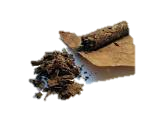 وعملية الحرق تتم عن طريق استنشاق السيجارة وتذوقها عند حرقها وتكون ملفوفة بورق لف السجائر ، ويكون هدف من يقوم بتناولها كوسيلة للتنفيس عن ضغوطات نفسية داخلية ، أو وسيلة من وسائل الترويح عن النفس ،التبغ المكون الأساسي للسيجارة يمر في مراحل متعددة من هذه المراحل كالتجفيف ثم التسوية والتخمير والتعتيق والتدريج والخلط ومن ثم تجري بعض التعديلات على التبغ المجفف كتعديل الرطوبة والخلط والتسلي والتعسيل والفرم .الغازات في الحويصلات الهوائية وتعرّض متناول السجائر للإصابة بالعديد من السرطانات و ذلك لاحتوائها على مواد ضارة هيدروكربونية .
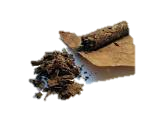 شكلها لزج تتجمع في الحويصلات الهوائية عملية التدخين تعرف على أنها عملية يتم فيها حرق مادة و التبغ على الأغلب يعتبر هذه المادة وعملية الحرق تتم عن طريق استنشاق السيجارة وتذوقها عند حرقها وتكون ملفوفة بورق لف السجائر ، ويكون هدف من يقوم بتناولها كوسيلة للتنفيس عن ضغوطات نفسية داخلية ، أو وسيلة من وسائل الترويح عن النفس ،التبغ المكون الأساسي للسيجارة يمر في مراحل متعددة من هذه المراحل كالتجفيف ثم التسوية والتخمير والتعتيق والتدريج والخلط ومن ثم تجري بعض التعديلات على التبغ المجفف كتعديل الرطوبة والخلط والتسليخ والتعسيل والفرم.
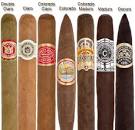 وسائل التدخين
هناك وسائل كثيرة للتّدخين :-
1-   الغليون .
2- السّيجار.
3- الشّيشة .
4- البونج .
5- الغليون المائي.
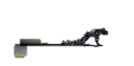 تاريخ التدخين
يرجع تاريخ التدخين إلى العام 5000 قبل الميلاد، فقد وجدت العديد من الثّقافات المختلفة حول العالم؛ حيث لازم التّدخين قديماً الاحتفالات الدينيّة، وعلى سبيل المثال تقديم القرابين للآلهة، وطقوس التّطهير، أو لتمكين الشّامات والكهنة من تغيير عقولهم لأغراض التكهّن والتّنوير الرّوحي. انتشر تدخين التّبغ في جميع أنحاء العالم بعد الاكتشاف الذي جاء به الغزو الأوروبي لمناطق مثل الهند وجنوب الصحراء الكبرى في أفريقيا؛ حيث اندمج تدخين التّبغ مع عمليّات التّدخين الشّائعة في هذه الدول والّتي يعد الحشيش أكثرها شيوعًا. اعتبر التدخين في أوروبا على أنّه هو الّذي يقدّم النّشاط الاجتماعيّ الجديد.
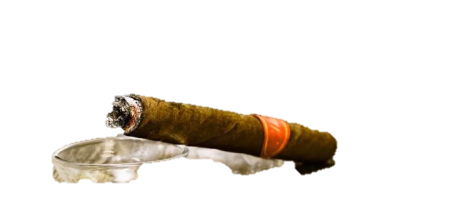 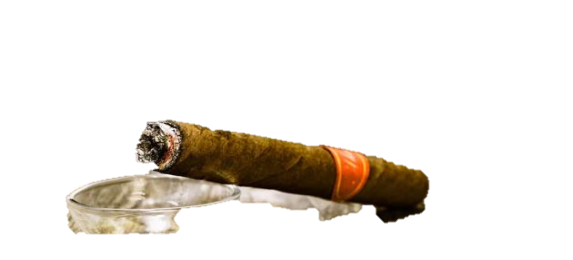 وشكلاً من أشكال تعاطي المخدّرات لم يكن معروفًا من قبل. كما أنّ الطّرق لفهم التّدخين عبر الزمن تباينت من مكانٍ إلى مكانٍ آخر، من حيث أنّه مقدّس أم فاحش، راقي أم مبتذل، دواء عام أم خطر يهدّد الصحة. فقد برز في الآونة الأخيرة وبشكل كبير وأساسي في الدول الغربيّة الصناعيّة.
أثبتت كثير من الدراسات الطبية بأنّ التّدخين يعدّ من العوامل الرئيسيّة المسبّبة للعديد من الأمراض مثل: سرطان الرّئة، والنّوبات القلبية، ومن الممكن أن يتسبب أيضًا في حدوث عيوب خلقيّة.
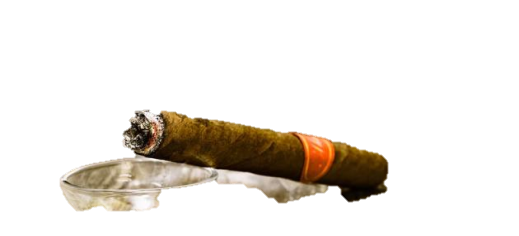 المادة ما نسبته 8% من وزن السيجارة وهي عبارة عن مادة سامة جدا حيث اثبت العلم ان عشرة سنتغرامات منها فقط تكفي لقتل كلب متوسط الحجم كما ان السيجارة تحوي على عدة مواد اخرى سامة وضاره بالنفس البشرية واهمها مادة اسيد سيانيدريك فهي الاكثر سمية بعد مادة النيكوتين 
ان مضار التدخين لا تحصى ولا تعد فهو عدو لدود لكل عضو من اعضاء الجسم يعمل على تدميره واتلافه شيئا فشيئا حيث تبدأ مضار التدخين تبرز في الفم والاسنان عن طريق تكون طبقة صفراء ضاربه الى السواد على سطح مينا الاسنان وتعمل على حدوث نخر الاسنان وتكون تحمرات ضاره في الفم كما ان التدخين يعمل على نخير الكبد وتعبها واصابتها بالمرض حيث يقل نشاطها ولا تقوم بوظائفها على اكمل وجه حيث ان الكبد تنقي الدم وتمتص السموم وان التدخين يرهقها ويتعبها .
اسباب التدخين
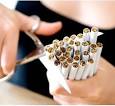 اسباب التدخين :-
رغم الجهود الحثيثة التي تبذلها الحكومات ومؤسسات المجتمع المدني المعنية بصحة الإنسان والمحافظة على البيئة، والرامية إلى توعية الأفراد من مختلف الفئات والأعمار بالأضرار الصحية والاقتصادية الجسيمة التي يمكن للتدخين أن يتسبب فيها، وما يمكن أن يؤدي التدخين إليه من أمراض خطيرة ومميتة، إلا أننا لا نزال نلمس تفاقم ظاهرة التدخين في مجتمعاتنا وتزايد أعداد المدخنين من مختلف الأعمار والفئات بين الجنسين ذكورا وإناثا. 
وقد يتساءل البعض عن الأسباب الكامنة وراء ممارسة عادة التدخين الخبيثة، والإصرار على عدم الإقلاع عن التدخين، رغم إدراك الجميع لأضرار التدخين ومعاناتهم الشخصية من آثار التدخين السلبية على الصحة والبيئة على حد سواء. ولعل أبرز الأسباب التي يمكن ذكرها في هذا
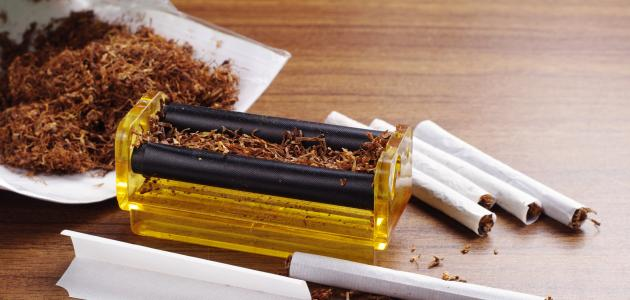 الصدد، تقليد الأبناء لآبائهم المدخنين؛ إذ يرى العديد من الباحثين أن نسبة كبيرة من المدخنين قد اكتسبوا هذه العادة من آبائهم. 
كما يمكن أن يكون القرين أو الصديق المدخن سببا رئيسا في اكتساب الفرد لعادة التدخين السيئة؛ إذ يميل الأفراد إلى تقليد أقرانهم وأصدقائهم في العديد من التصرفات، ومن ذلك التدخين.
بالإضافة إلى ما تقدم، فإن التساهل في تطبيق القوانين الناظمة للإتجار بالسلع ذات العلاقة بالتدخين، مثل السجاير والتبغ وغيرها، يمكن أن يسهل الحصول على الدخان، خاصة من فئة المراهقين وصغار السن؛ وهي الفئة المرشحة أكثر من غيرها للسقوط في فخ عادة التدخين القبيحة. يضاف إلى ذلك عدم وجود قوانين رادعة للحد من التدخين في الأماكن العامة كالجامعات والمدارس ومراكز التسوق ووسائط النقل وغيرها.
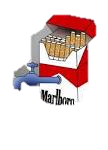 ومن الأسباب الجديرة بالذكر أيضا، أن الكثير من المراهقين الذكور يعتقدون أن التدخين هو صفة من صفات الرجولة؛ بل أن البعض منهم يعتقد أن رجولته لن تكتمل إلا بممارسة عادة التدخين!! كما قد ترى بعض المدخنات الإناث أن التدخين هو مظهر من مظاهر التعبير عن الحرية الشخصية، وصورة من صور التحضر، وخاصة عندما يظهرن في الأماكن العامة أو الحفلات والمناسبات الاجتماعية!! 
وقد يدعي فريق ممن ابتلوا بهذه الآفة الخطيرة أن التدخين يساعد في إنجاز الأعمال التي تستدعي قدرا كبيرا من التركيز الذهني؛ كالكتابة والتأليف والمذاكرة والرسم والتلحين وغيرها. فيما قد يدعي آخرون أن التدخين يساعد في التخفيف من ضغط المشكلات التي قد يواجهونها؛ إذ يرى هؤلاء أن التدخين هو أسلوب للتنفيس عن مكنونات النفس أو الكبت والمعاناة جراء موقف مزعج ألم بهم!!
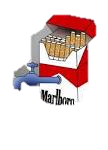 تلك بعض أسباب ممارسة العديد من الأفراد لعادة التدخين التي تؤكد كافة الدراسات العلمية على خطورت التدخين وآثاره السلبية سواء على الصحة أو الاقتصاد أو البيئة. وأمام ظاهرة التدخين الخطيرة فإننا جميعا أفرادا ومؤسسات وحكومات مدعوون اليوم للوقوف صفا واحدا للتصدي لعادة التدخين المقيتة ومحاربتها دون هوادة، بكل ما اوتينا من وسائل النصح والإرشاد والتوعية وسن القوانين وتفعيلها، للحد من آثار التدخين المدمرة وتداعياتها الخطيرة على النفس والمال والمجتمع لكي ننعم جميعا ببيئة نظيفة خالية من التدخين بكافة أشكاله.
اضرار التدخين
إن الأضرار الصحية للتدخين كثيرة جداً، ونذكر منها :- 
1.التدخين يسبب أمراض القلب، وتصلب الشرايين، وارتفاع ضغط الدم. 
2.التدخين سبب في أمراض السرطان، وبخاصة سرطان الرئة.
3.التدخين سبب في أمراض الجهاز التنفسي، كمرض الربو، والسعال المزمن.
4.يسبب التدخين بعض المشاكل في المعدة، ومنها: القرحة، فنسبة الإصابة بالقرحة أكبر عند المدخنين. 
5.يؤثر التدخين على وظائف الدماغ. 
6.يؤثر التدخين على وظائف بعض الحواس، مثل: حاسة الذوق والبصر والشم. 
7.التدخين يسبب الشيخوخة المبكرة.
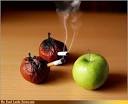 8.يؤثر التدخين على القدرات الجنسية للرجال. 
وكل هذه الأمراض والأضرار الصحية تسببها المواد التي يتكون منها الدخان، وقد أوصل بعض العلماء تلك المواد إلى خمسمئة مادة! وأكثرها مواد بترولية وسموم وغازات، ومن أشهر تلك المواد :-
1.النيكوتين، وهي مادة سامة جداً، ولهذا فهي تستخدم في تصنيع المبيدات الحشرية، ويكفي أن يشرب الإنسان منها بضعة قطرات حتى يموت من فوره. 
2.غار أول أكسيد الكربون.
3.القطران، وهو خليط لزج مكون من العديد من المواد العضوية، ولونه في العادة بني داكن. 
4.البنزين.
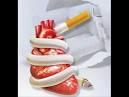 5.سيانيد الهيدروجين، وهو سم يستخدم في غرف الإعدام بالغاز!
6.الكادميوم، وهو من العناصر الفلزية الانتقالية، وله استخدامات كثيرة، ومنها: تصنيع البطاريات! 
أما الأضرار المادية للتدخين فلا تخفى على أحد، فالتدخين فيه تبذير وإضاعة للمال فيما يضر ولا ينفع مطلقاً. 
إذا كان التدخين فيه كل تلك الأضرار الصحية والمادية التي سبق ذكرها، فلا شك ولا ريب أنه محرمٌ في الإسلام، إذ أن الإسلام ينهى عن الإضرار بالنفس، وإلحاق الضرر بالآخرين، فضرر التدخين ليس قاصراً على المدخن فقط، وإنما هو ضرر متعدٍّ إلى من حوله ممن يجالسونه ويخالطونه.
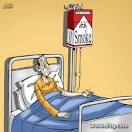 كما أن الإسلام ينهى أيضاً عن إضاعة المال وتبذيره. وحرمة هذا التدخين أمرٌ متفق
عليه بين العلماء الثقات. فالتدخين من الأمور التي تضر في دين المسلم، فهو من المعاصي والمحرمات التي لا يجوز اقترافها. 
بصراحة، لم أَجِدْ أحداً من المدخنين الذين عَرَفْتُهُم يشعر بالسعادة والرضا على كونه مدخناً، فكلهم نادمون على تلك الساعة التي جربوا فيها التدخين لأول مرة؛ وذلك لأنهم لمسوا تلك الأضرار التي تكلمنا عنها سابقاً. فاعتبروا يا أولي الألباب.
نصائح
النصائح تساعد في علاج التدخين :-
• المداومة على تناول الثوم في الصباح ، للتخلص من تأثير النيكوتين. 
• تناول الجرجير(فوائد الجرجير للرجال) بكثرة يساعد على علاج التدخين. 
• خليط الحبة السوداء مع حبوب الرشاد والبابونج والزعتر وورق الفراولة وإكليل الجبل ، حيث يتم غلي المكونات مع الماء على النار، ويتم تناوله 3 مرات يومياً بعد وجبات الطعام بساعة. 
• تناول مغلي أوراق الزيتون مع جذر نبات عرق السوس مع لحاء شجر التوت في اليوم 3 مرات.
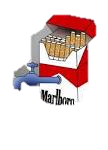 مغلي أوراق الشاي الأخضر وزهرة الآلام وحبوب نبات اللوتس يتم تناوله 3 مرات يومياً. 
"Astragalus root" و التوت وأوراق البقدونس و قشر البرتقال و قشر الليمون وجذور العرق سوس و "Quai root dong" تضاف هذه المكونات إلى الماء ويتناول 3 مرات يومياً . 
الامتناع عن التدخين بالعمل على الإنشغال بأمور أخرى .
 استخدام الأدوية التي تعمل على إزالة الرغبة في التدخين ، وذلك بعد استشارة الطبيب. 
لعلاج التدخين تحتاج أيضا لإرادة قوية . 
ملاحظة : موضوع علاج التدخين ليس مرجعا صحيا، يرجى مراجعة طبيبك .
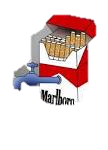 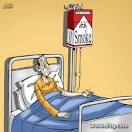 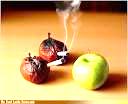 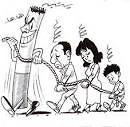 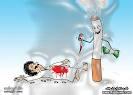 تــــم بحمــدلله